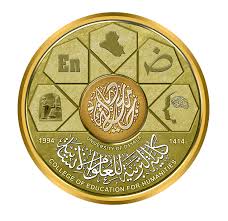 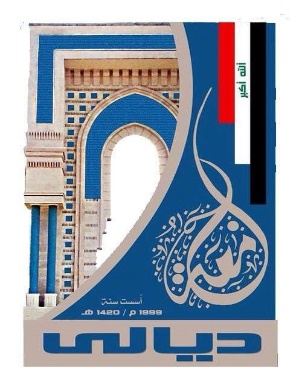 المحاضرة الثانية 
(الصعلكة في الموروث الشعري العربي:  الجزء2)
أ.د لؤي صيهود التميمي

1446 هـ                                                                   2024 م
وصف الديار:-
على الرغم من نشأة الصعاليك في أماكن قريبة من الخصب ، فقد كانوا يفضلون أن يكونوا في كنف الطبيعة الصعبة على الجبال والقفار والاماكن التي يخشى غيرهم ارتيادها ومنهم ( تأبط شراً) يقول:- 
وشُعبْ كشل الثوب شكسَ  طريقه ُ ** مجامع صوحيه نطاق مخاصرُ
يتحدث (تأبط شراً) عن هذه الديار وسط الجبال والطرق الوعرة التي لا يستطيع أحد أن يسلكها (فالشعب)  هو الطريق في الجبل ، وشل الثوب الطريق الذي يصعب عبوره واجتيازه فهو يقف بين جانبية وداي ( صوحان) ، وأما النطق عبوره واجتيازه من ماء المطر في موضع ويكون بارد.
 أما ديار الصعلوك الحديث فإن مسكنه يشبه ديار أساتذته القدامى ، من ذلك مما يطالعنا به الشاعر العراقي (أحمد الصافي النجفي) في وصف غرفته التي يقطنها قائلا:-
 أكابر البرد في سراج ** يكادُ من ضعفه يموت 
و الفأر من اعلي غذاء ** والبق جسمي لديه قوت 
فكان يسكن في (دمشق)  في غرفة مهجورة لا يتعدى أساسها فراشه على الأرض ، وكان يشاطره ألفارو العنكبوت وقبائل من البق.
إذا الصعلوك القديم قد ذلته الأماكن الموحشة ، والصعلوك الحديث فقد أذلته الأماكن المتهالكة بجوار الحشرات القاتلة.
الاغتراب:-
الاغتراب عند ابن منظوره هو : النزوح عن الوطن والاغتراب من أسباب اغتراب الصعلوك قديما وانفصاله عن الواقع وبحثه عن الذات المفقود وتأثره بما حوله وبحثا إلى درجة من السعادة فهذا (عروة) واغتراب سعياً وراء الرزق عندما خاطب زوجته:
دعيني للغناء أسعى فإني ** رأيت للناس شرهم الفقير
اما الصعلوك الحديث هو الآخر الذي تأثر بالاغتراب فهذا (محمد مصطفى حمام) كان من الأدباء البائسين فقد لجأ الفقر والاحتياج طلباً الرزق أيضا يقول: إلى الكويت شددت الرحال مغترابً *** وما أزال غريب الدار مرتحلاً 
اذا يمكن القول إن الاغتراب يعني ابتعاد الشاعر عن أهله ولكن دون الانفصال التام المنقطع عنهم ، فالاغتراب حالة من حالات رفض الواقع.
الشكوى:
يأتي الفقر في مقدمة الشكوى عند الصعاليك القدامى ، فالصعلوك القديم كان يفضل الموت على حياة (الفقر) مما تجعله منبوذاً في مجتمعه: يقول (عروة):
فللموت خير للفتى من حياته ** فقيرا ومن مولى تدب عقاربه 
ونلمح هذا المعنى عند الصعلوك الحديث فهذا (حافظ إبراهيم) في قصيدته (سعى بلا جدوى)
فهبي رياح الموت تكباً وأطفئ ** سراج حياتي قبل ن يتخطى
لكل عصر صاليك من الشعراء والأدباء ، فمجتمع الصعاليك في العصر الجاهلي يضم الفقراء والمتأثرين على الأوضاع الاجتماعية أمثال (عروة بن الورد والسليك بن السكلة الاشنفراى وتأبط شراً وغيرهم ) بسبب حرمانهم من الانتساب إلى قبائلهم لسود بشرتهم ، او لارتكابهم أفعالا تتعارض من أعراف قبائلهم.
 أما الصعلكة في المجتمع الحديث تختلف عن مفهومها في العصر الجاهلي وإن كانت النزعة إلى التشرد و خيرا من تمثيلها في العصر الحديث شعراء كثر نذكر على سبيل الحصر (احمد الصافي النجفي ومحمد مصطفى حمام وحافظ إبراهيم غيرهم)  فقد كانت أرواحهم عبثية متشردة ساخطة على كل شيء.
المصادر:
1- لسان العرب, ابن منظور, مادة (صعلك) , دار صادر دت.
2- الشعراء الصعاليك في العصر الجاهلي , يوسف خليف , دار المعارف , ط4, ص:23, 1986م.
3- فلاسفة وصعاليك , الدار القومية للطباعة والنشر دت,ص:5.
4- ديوان تأبط شراً, ترجمة وتحقيق عبد الرحمن المصطاوي , دار المعرفة للطباعة والنشر , ط2, ص: 45, 2006م.
5- الصعلكة والفتوة في الاسلام , أحمد امين , مؤسسة هنداوي, ط1.
6- تاريخ الادب الجاهلي, د. شوقي ضيف , دار المعارف بمصر , الطبعة الحادية عشر , ص: 375- 376.
7- ديوان عروة بن الورد والسموأل بن عاديا , دار صادر د.ت.
8- ديوان حافظ ابراهيم , ضبطه وشرحه, أحمد امين , الهيئة المصرية العامة للكتاب , ط2 , 1980م .
9- الخصائص الاسلوبية في شعر الصعاليك , حاشاوي جمال , ( اطروحة) , جامعة وهران , كلية الآداب والفنون .